Basic Food Group & Their place in the diet(HEA-301)
Nasreen Afroze
Associate Professor
Eden Mohila College
মৌলিক খাদ্য গোষ্ঠী
খাদ্যের উপাদানের প্রাচুর্যতা এবং দেহে খাদ্যের কার্যকারিতার ওপর ভিত্তি  করে সব শ্রেনীর খাদ্যের সমন্বিত সুষম খাদ্য পরিকল্পনা করার জন্য খাদ্যসমূহকে চারটি বিভাগে ভাগ করা হয়েছে । এই দল বা বিভাগ গুলোকে মৌলিক খাদ্য বিভাগ বলা হয়।
সাধারণত ব্যবহৃত সকল খাদ্যকে পুষ্টিগত অবদানের উপর ভিত্তি করে শ্রেণিভূক্ত করা হয়েছে। এই শ্রেণি বিভাগকে মৌলিক খাদ্য গোষ্ঠী(Basic Food Group) বলে। 

এতে খাদ্যবস্তুকে এমনভাবে বিভক্ত করা হয়েছে যে, প্রতি গোষ্ঠী হতে খাদ্য নির্বাচন করে আহার প্রস্তুত করলে সুষম খাদ্য হয় অর্থাৎ দেহের চাহিদার ওপর ভিত্তি করেই মৌলিক খাদ্যগোষ্ঠী প্রস্তুত করা হয়েছে।
এ খাদ্য বিভাগের একেকটি বিভাগে  একই পুষ্টিগুনের একাধিক খাদ্য থাকে,যেখানে একটি খাদ্যের পরিবর্তে অন্য খাদ্য সুবিধামতো নির্বাচনের সুযোগ থাকে। একে খাদ্য বিনিময় (Food Exchange) বলে।
সাধারণত ব্যবহৃত সকল খাদ্যকে তার পুষ্টিগত অবদানের উপর ভিত্তি নিম্নলিখিত চারটি বিভাগে ভাগ করা হয়। এই মৌলিক খাদ্য গোষ্ঠীর চারটি বিভাগ নিম্নরূপঃ১। দেহ গঠনকারীঃ মাছ, মাংস, ডিম, দুধ , অর্থাৎ প্রোটিন জাতীয় খাদ্য শ্রেণী।২। শক্তি প্রদানকারীঃ চাউল, গম ইত্যাদি শস্য জাতীয় খাদ্য শ্রেণী।৩। প্রতিরক্ষাকারী খাদ্যঃভিটামিন জাতীয় শাক-সবজি ও ফলমূল শ্রেণী।৪। শিশুর চাহিদা পূরনকারীঃ দুধ ও দুগ্ধজাতীয় খাদ্য।
এই খাদ্যগোষ্ঠীর অনুসরণ করে একটি মেনু পরিকল্পনার উদাহরণ দেয়া হলঃ
দেহ গঠনকারী খাদ্যঃ প্রোটিন জাতীয় খাদ্য শ্রেনীঃ মাছ, মাংস, ডিম, দুধ, ডাল, সীমের বীজ, বাদাম ইত্যাদিতে প্রচুর পরিমাণে প্রোটিন রয়েছে। পূর্ণ বয়স্ক ব্যক্তির মাথাপিছু দৈনিক ৫০ থেকে ৭০ গ্রাম প্রোটিনের প্রয়োজন হয়। এই শ্রেণীর খাদ্য প্রোটিন ছাড়াও লোহা, ভিটামিন, থায়ামিন, নায়াসিন কালসিয়াম, ফসফরাস সরবরাহ করে থাকে। প্রাণিজ এবং উদ্ভিজ্জ উভয় প্রকার প্রোটিনই আমাদের দেহের জন্য আবশ্যক। তবে বিশেষ করে বাড়ন্ত ছেলে-মেয়ে, গর্ভবতী মহিলা এবং স্তন্যদায়ী মায়ের খাদ্যে প্রতিদিন অবশ্যই এক পরিবেশন প্রাণিজ প্রোটিন থাকা উচিত।
এই শ্রেণির বিভিন্ন খাদ্যের এক পরিবেশন পরিমাণ হলো-
ক)মাছ,মাংস ,কলিজা-২৫-৩৫ গ্রাম।
খ) ডাল, বাদাম বা বীচি-২৫ গ্রাম।
গ) দুধ                      - ১০০ গ্রাম। 
ঘ) পনির                   - ২৫-৩০ গ্রাম।
ঙ) দই                      - ২০০ গ্রাম।
চ) ডিম                     - ১টা।
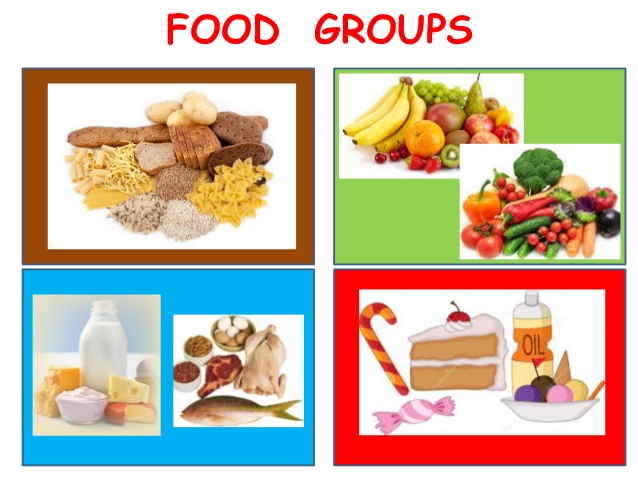 শক্তিদানকারী খাদ্যঃ এ বিভাগে শস্যজাতীয় সকল খাদ্য ছাড়াও চিনি,গুড়, তেল ও চর্বিজাতীয় খাদ্য অন্তর্ভুক্ত। মোট শক্তি চাহিদার ২/৩ অংশ শক্তি শস্য খাদ্য হতে আসে।আস্ত বা ঢেকিঁ ছাঁটা শস্য দানা বি১, লৌহ ও ক্যালসিয়াম পাওয়া যায়। একজন প্রাপ্তবয়স্ক ব্যক্তির ৪-৬ পরিবেশন এ বিভাগের খাদ্য কাওয়া উচিত। এ বিভাগের এক পরিবেশন পরিমান হলো-
১। চাল- ২৫ গ্রাম সিদ্ধ/  কাপ
২। আটা- ,,
৩।আটার রুটি ১টি মাঝারি আকারের
৪।পাউরুটি ১ স্লাইস
৫।মুড়ি,চিড়া,খই-  কাপ।
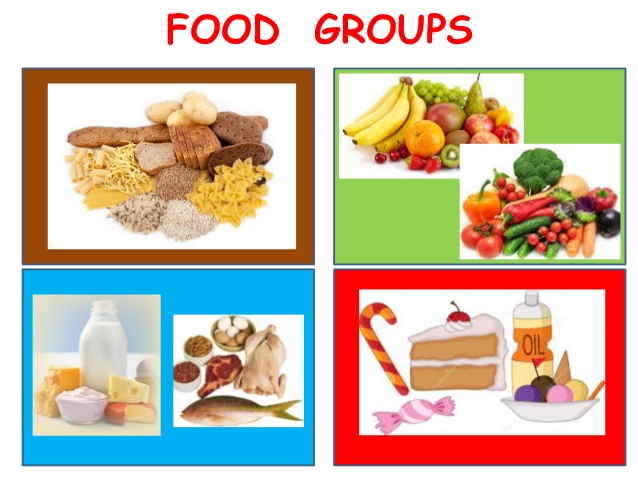 প্রতিরক্ষাকারী খাদ্যঃ উদ্ভিজ্জ উৎস থেকে প্রাপ্ত যাবতীয় শাক-সবজী ও ফলমূল এই শ্রেনীর অন্তর্ভূক্ত। দেহকে সুস্থ্য ও কর্মক্ষম রাখার জন্য প্রতিদিনের খাদ্য তালিকায় কিছু পরিমাণ সবজি ও ফলমূল থাকা উচিত। রঙিন শাক সবজি এবং টক জাতীয় ফল ও তরকারি ভিটামিন এ ভিটামিন সি এবং ক্যারটিনের চাহিদা পূরণ করে থাকে।এই বিভাগের শাক-সবজী ও ফলমূলকে নিম্ন লিখিতভাবে শ্রেণিভুক্ত করা যায়।
ক) ক্যারোটিন সমৃদ্ধ- গাজর,পালং, ধনেপাতা,
 কলমী, মিষ্টিকুমড়া,কাঁঠাল,পাকা আম।
খ) ভিটামিন সি-আমলকি, লেবু,কাঁচামরিচ,কমলা, 
 পেয়ারা,আমড়া, টমেটো,টাটকা সবুজ শাক।
গ) অন্যান্য সবজি ও ফল- বেগুন, ঢেঁরস, পটল, চিচিঙ্গা, 
বাঁধাকপি করল্লা, সীম,লাউ , বেল, কলা, লিচু, কালোজাম
ঘ) মূল ও কন্দ- আলু, সালগম, মূলা,কচু, বীট ইত্যাদি।
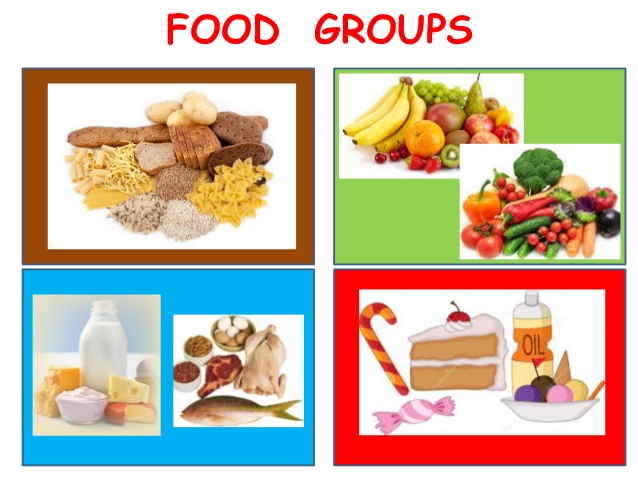 দুধ ও দুগ্ধজাতীয় খাদ্যঃ শিশুদের জন্য আর্দশ ও গুরুত্ত্বপূর্ন খাদ্য বলে দুধ ও ভিন্ন বিভাগে অন্তর্ভুক্ত করা হয়। এগুলি হলো দুধ ,পানির, পায়েস, ফিরনি, ছানা, আইসক্রীম, ঘোল,দই, টাটকা দুধ, মিষ্টি ইত্যাদি। মানবদেহের প্রয়োজনীয় সবকয়টি ভিটামিন দুধে পাওয়া যায়। দুধ ক্যালরিবহুল ও প্রোটিনবহুল পানীয়। দুধের মধ্যে সকল প্রকার অত্যাবশ্যকীয় এমাইনো এসিড পাওয়া যায় । এক পরিবেশন তরল দুধের পরিমান ২০০ মিলি।একজন সুস্থ্য, কর্মক্ষম ব্যক্তির খাদ্যে দৈনিক ১-২ পরিবেশন এই শ্রেণির খাদ্য গ্রহন করা দরকার।
এ বিভাগের এক পরিবেশন পরিমান হলো-
ক) ছানা-আধা কাপ অথবা ৫০ গ্রাম।
খ) দই- আধা কাপ অথবা ৫০ গ্রাম।
গ) পনির-১ স্লাইস অথবা ২৫-৩০ গ্রাম।
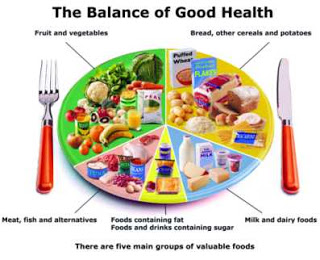 ICMR কর্তৃক প্রকাশিত খাদ্য গোষ্ঠী
ICMR (Indian Council of Medical Research,1991) খাদ্যের কার্যকারিতার উপর ভিত্তি করে সকল প্রকার খাদ্যকে পাঁচটি বিভাগে অন্তর্ভুক্ত করা হয়।সেগুলি হলো-
শস্য বিভাগ-চাল, গম, ভুট্টা, যব।
প্রোটিন সমৃদ্ধ খাদ্য বিভাগ-মাছ, মাংস,ডিম, কলিজা।
শাক সবজি ও ফল বিভাগ-পাতা জাতীয়, টক জাতীয়, আঁশ জাতীয়।
দুধ ও দুধ জাতীয় ক্ষাদ্য বিভাগ-
তেল, ঘি, মাখন,চিনি, গুড় ও মিষ্টি
মৌলিক খাদ্যগোষ্ঠী ব্যবহার করে দৈনিক খাদ্য নির্বাচন
†gŠwjK Lv`¨‡Mvôxi cÖ‡Z¨K wefvM n‡Z Kgc‡ÿ GKwU K‡i Lv`¨ wbe©vPb Ki‡j Avnvi cywóKi I mylg nq| †gŠwjK Lv`¨‡Mvôxi cÖ‡Z¨K wefvM n‡Z Lv`¨ wbe©vP‡bi GKwU bgybv †`Lv‡bv n‡jv:
খাবার	           দৈনিক প্রয়োজন          প্রাপ্ত পুষ্টি উপাদান
মোটা চাল	            ২৫০ গ্রাম	          কিলো ক্যালরীঃ ২৭৭০
আটা	            ২৫০ গ্রাম	          প্রোটিনঃ ৮০ গ্রাম
ডাল, সিমের বিচি 
মটরশুটি প্রভৃতি        ৯০ গ্রাম	          ক্যালসিয়ামঃ ৭০০ (মিঃ গ্রাম)
ছোট মাছ	            ৬০ গ্রাম	          আয়রনঃ ৬০ (মিঃ গ্রাম)
আলু, মিষ্টি আলু       ১২৫ গ্রাম	 
শাক (কচু, সাজনা, পালং
, পুঁই, লাল শাক        ৯০ গ্রাম	          ভিটামিন- এঃ ১২৪৫ (আই,ইউ)
সবজি (সিম, উচ্ছে, ঢেঁড়ষ,
 পটল, লাউ প্রভৃতি)    ৯০ গ্রাম	          ভিটামিন – বি২: ১.৫ (মিঃ গ্রাম)
ফল (পেয়ারা, আমলকি, কুল
, আম প্রভৃতি)           ২/১ টি  	          ভিটামিন- সিঃ ১৮০ (মিঃ গ্রাম)
তেল	              ৬০ গ্রাম	 
চিনি বা গুড়	              ৩০ গ্রাম
ধন্যবাদ